HOW DO I KNOWMY VOTE WASCOUNTED?
Registered voters can return their voted ballots:
by mail,
using a drop box, or
in person at
a vote center,
a polling place, or
the elections office.
Vote-by-mail return envelopes have a unique ID or barcode to help with signature verification and ensure voters only vote once.
1.
“I VOTED” sticker or tracking system graphic lets you know your vote was counted.
Voters return their vote-by-mail ballot.
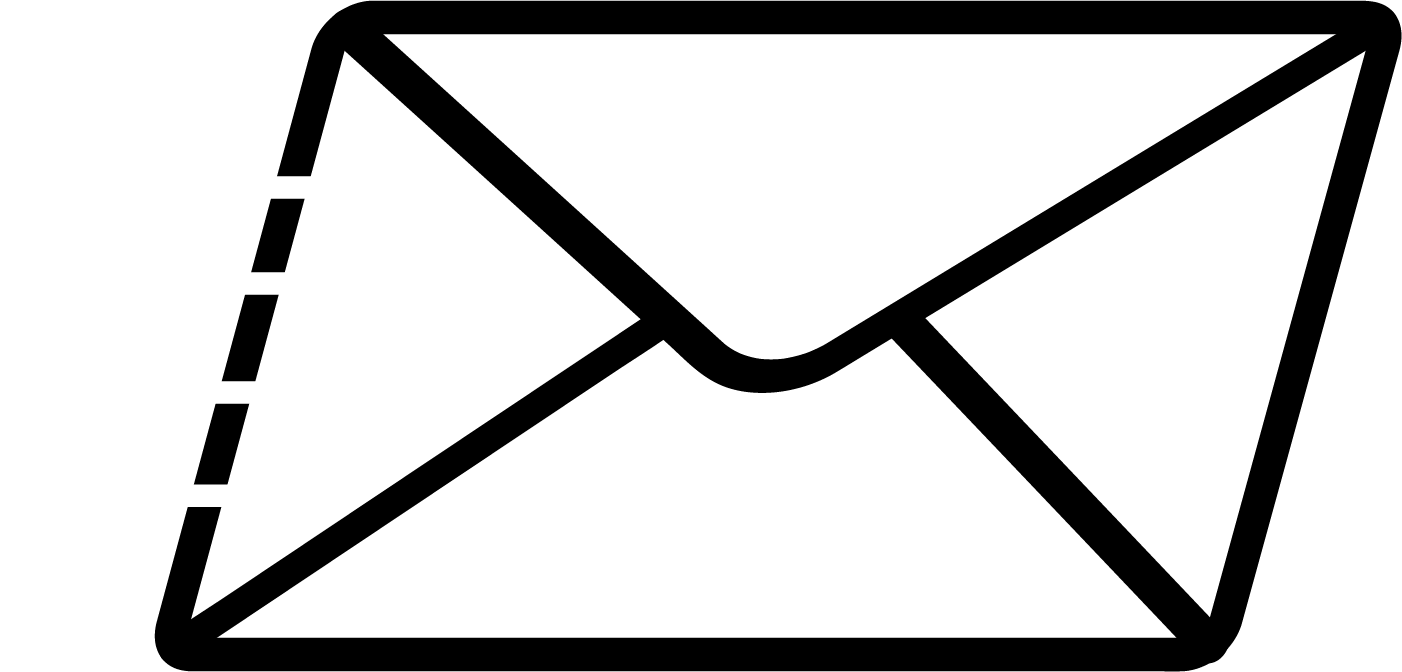 2.
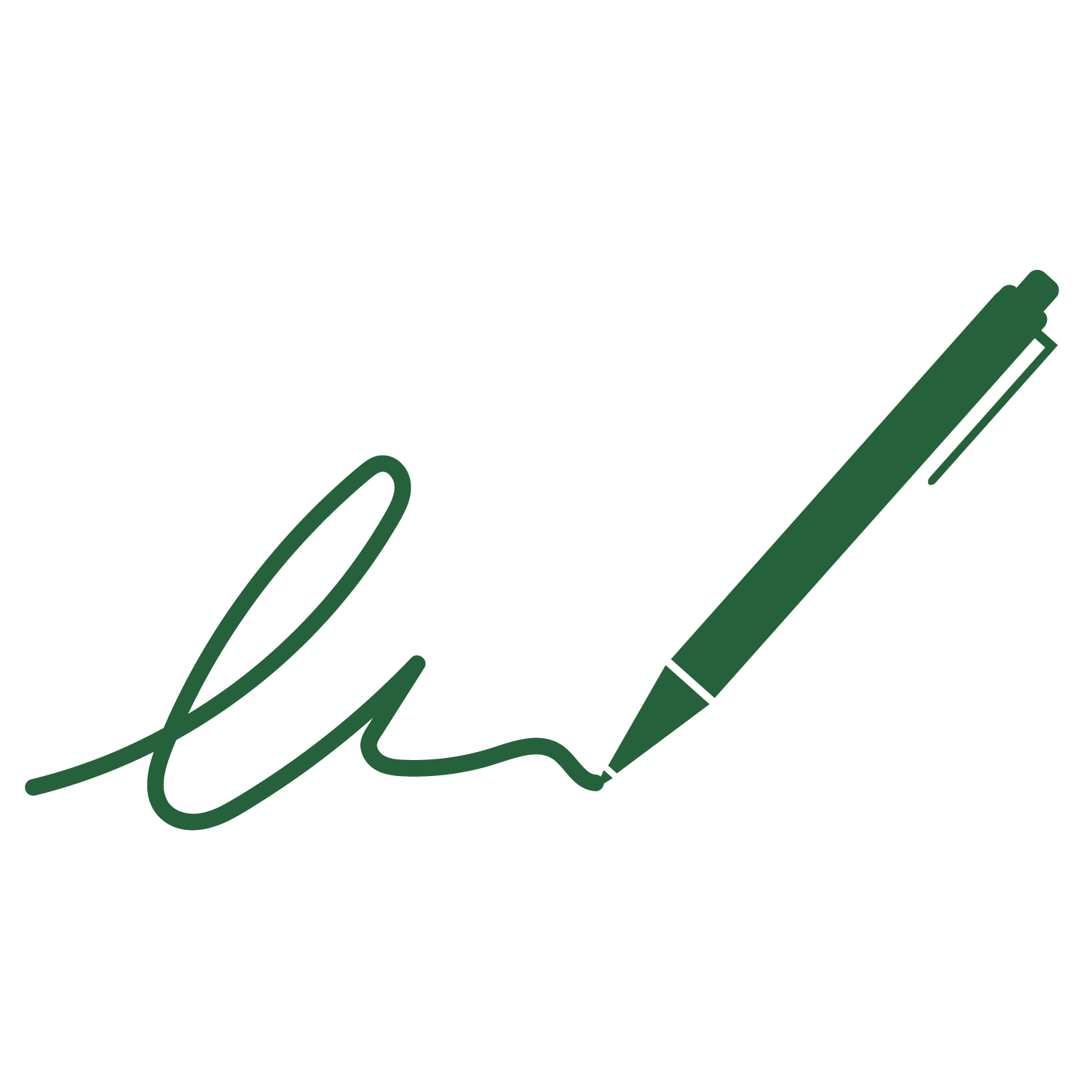 All received vote-by-      mail ballots are       sorted to ensure       that they are for      the current election.
5.
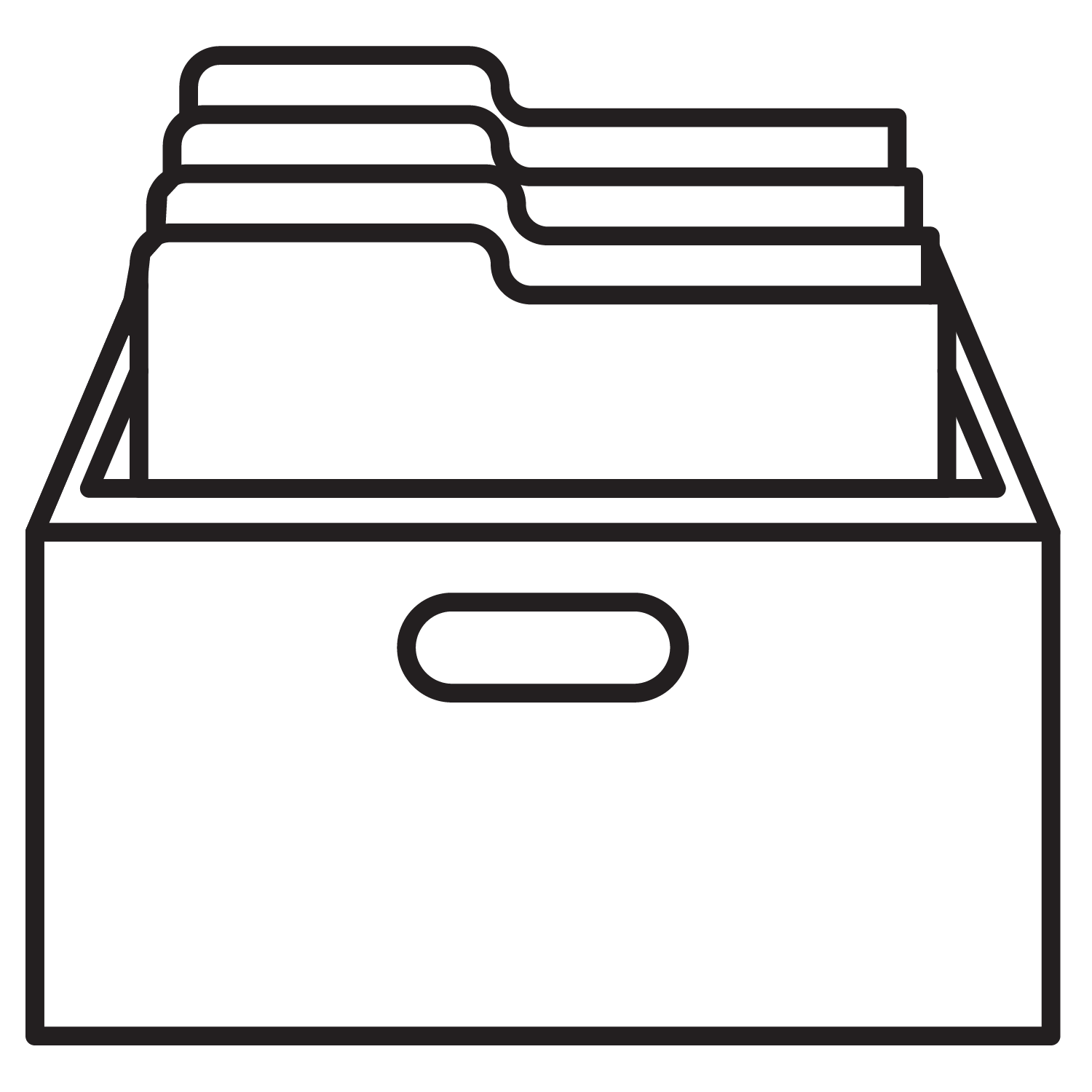 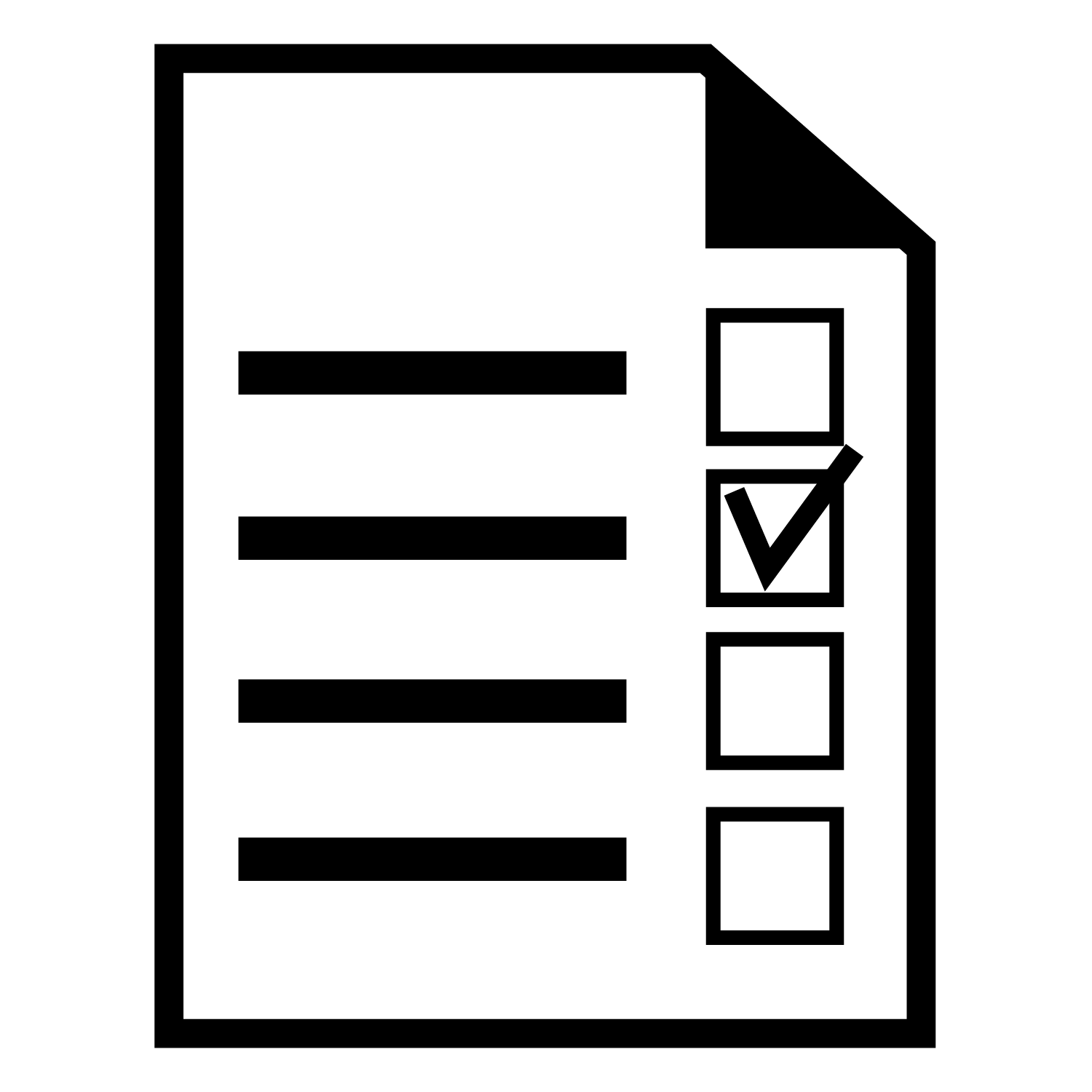 Accepted vote-by-mail ballots are sent to processing, where they are prepared for counting.
4.
3.
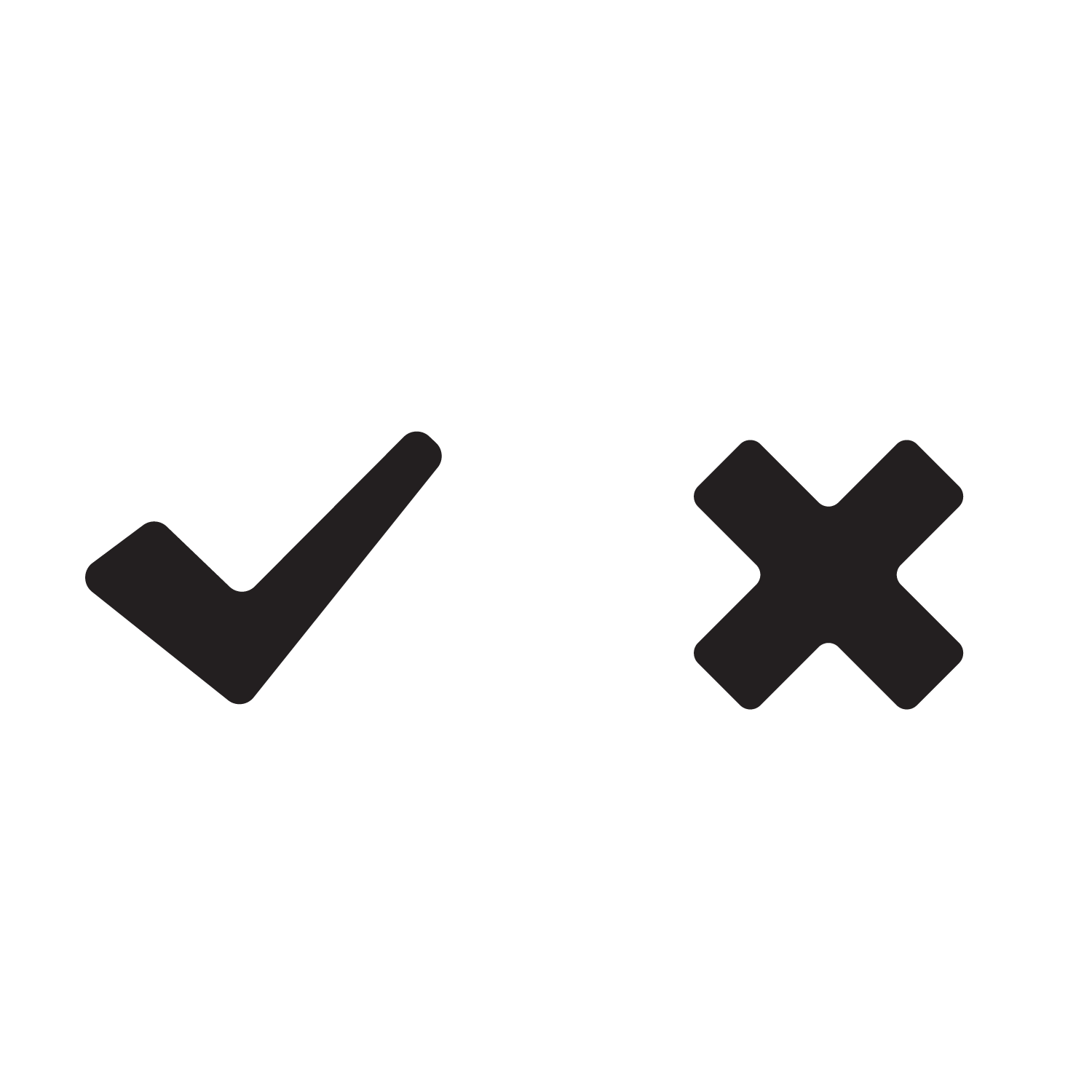 All vote-by-mail ballots go        through signature      verification. Voters are    notified by mail if their signature cannot be verified.
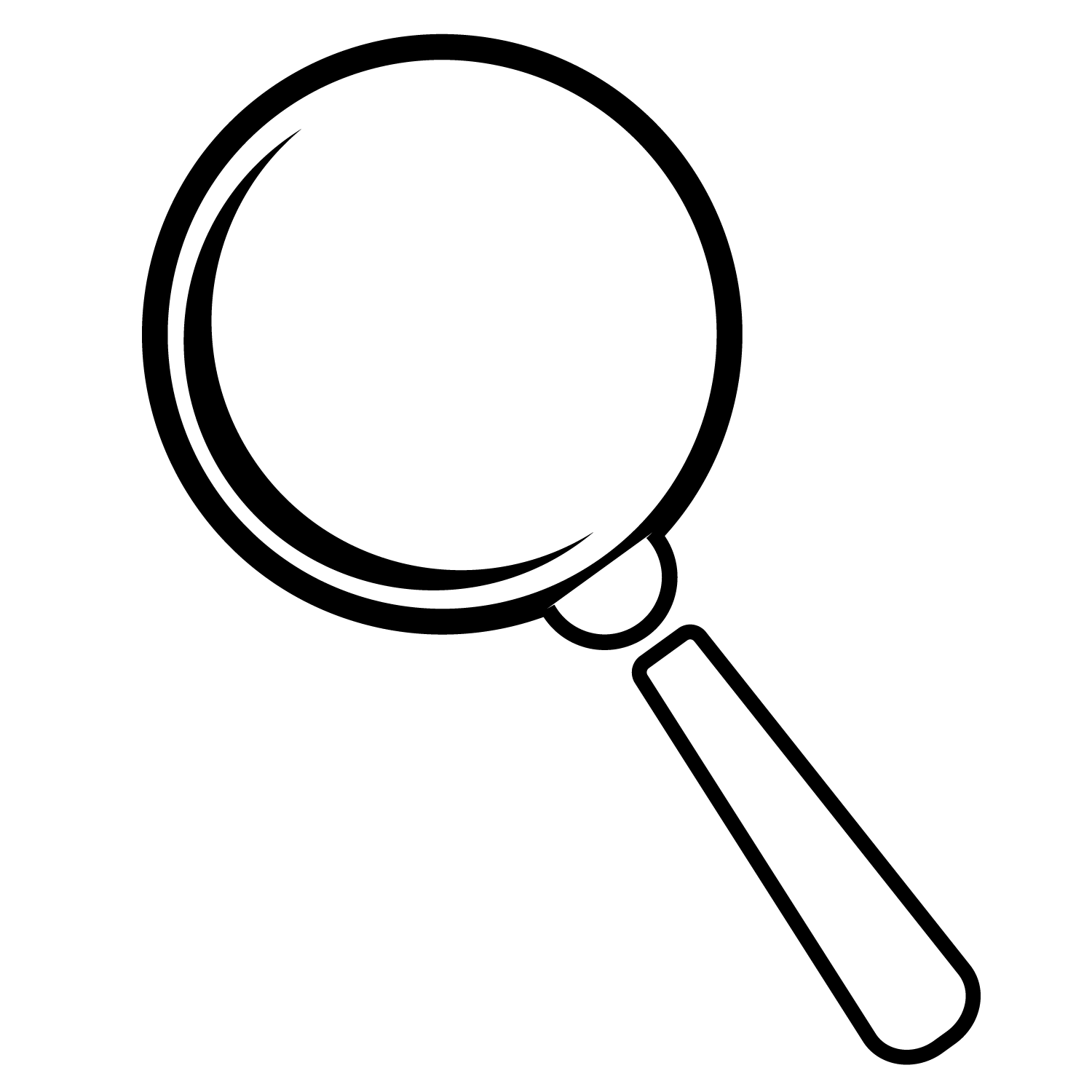 Any challenged vote-by-mail ballots are sorted out for further review.
Did you know?
LOGO
Voters can track their vote-by-mail ballot through the entire process with <service>?

To learn more, scan this QR code or visit <website>.
QR CODE